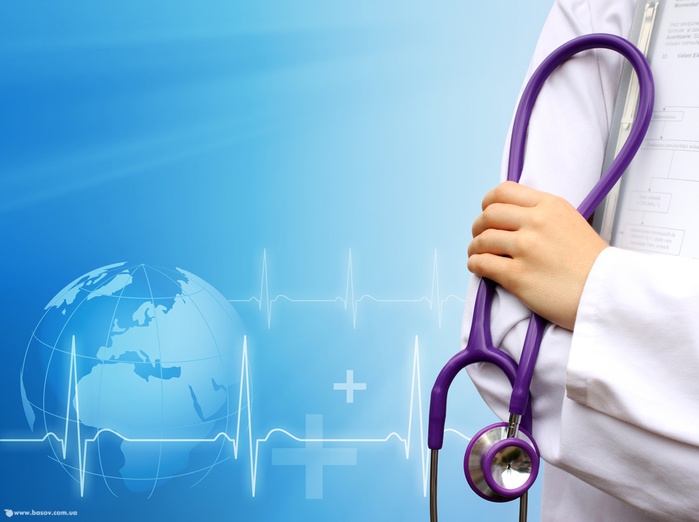 МКОУ «Краснянская СОШ»
Проект на тему «Прогноз погоды устами медика»
Цель: изучение  простудных   заболеваний на основе анализа медицинских справок 7 класса за  2015-2016 уч.год
Гипотеза: простудные заболевания зависят от погодных условий.
Методы: подбор литературы, беседа с медработником школы, анализ справок , составление диаграмм
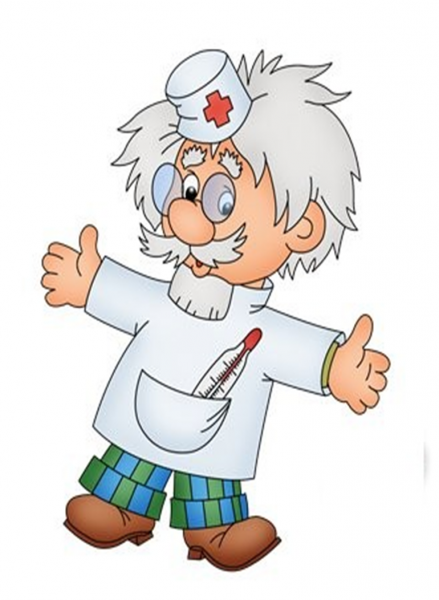 Простудные заболевания – это острые инфекционные заболевания верхних дыхательных путей вследствие проникновения и размножения возбудителей болезни в области носоглотки.

       Классификация  простудных заболеваний
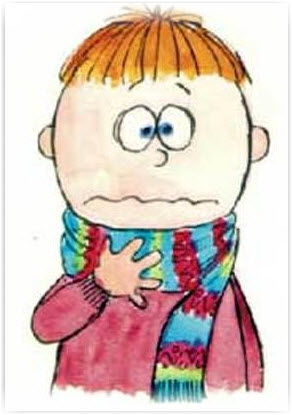 ОРЗ
ОРИ
ОРВИ
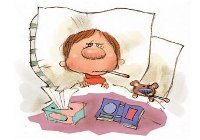 Симптомы простудный заболеваний
1. Озноб
2. Насморк
3. Боль в горле
4. Повышенная температура
5. Слабость
6. Кашель
7. Снижение аппетита
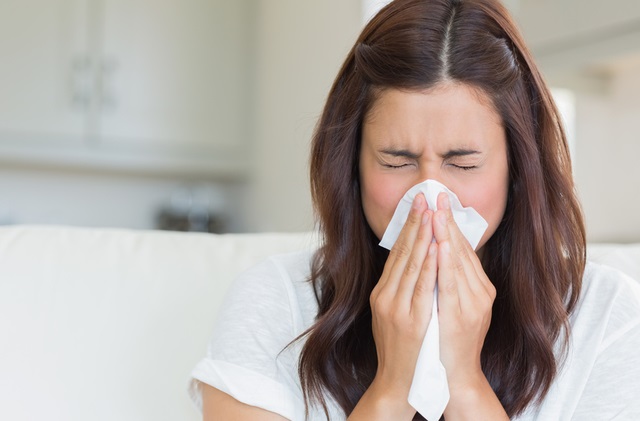 Причины простудных заболеваний
Простудные заболевания вызывают инфекционные агенты, называемые вирусами. Они передаются воздушно-капельным путем (при вдыхании капелек мокроты, попадающих в воздух при кашле и чиханье больных людей), а также через загрязненные руки или различные предметы, такие как игрушки, дверные ручки, ткани.
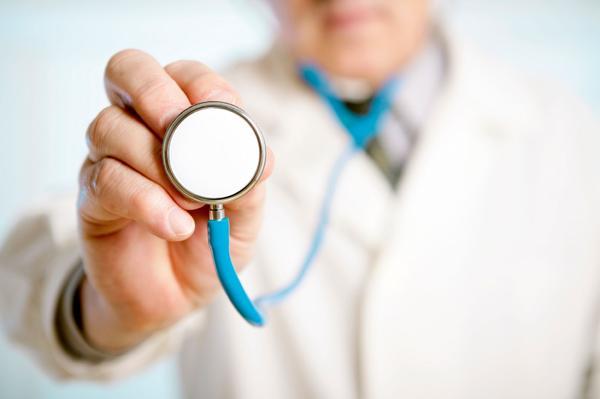 Информация о частоте возникновения простудных заболеваний в 2015-2016 годах      (7 класс )
Информация о частоте возникновения простудных заболеваний в 2015-2016 годах      (7 класс )
Вывод о простудных заболеваний за  
2015-2016 учебный год

       Анализ диаграммы показал, что  пик простудных 
 заболеваний пришелся на  сентябрь и апрель.
       В  осенний период начинается массовое посещение школ,
 понижается температура воздуха, дети одеваются не  по погоде.
      В весенний период еще одна из причин -  ослабленный иммунитет
за зимний период.
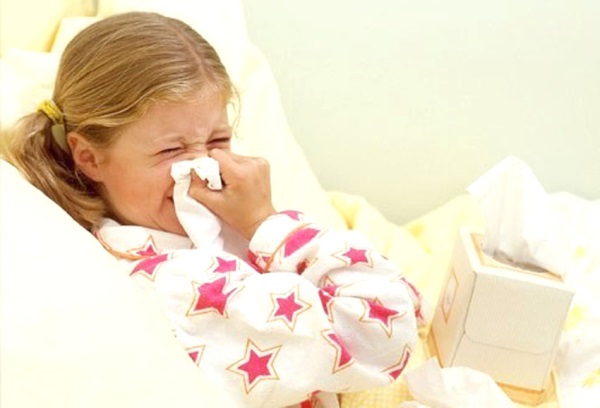 Профилактика простудных заболеваний .
Медицинский работник говорит:
                                           1. Избегайте мест  скопления людей.
                                           2. Мойте руки!
                                           3. Аэробные упражнения.
                                           4. Продукты, содержащие витамин. 
                                           5. Не допускайте переохлаждений.
                                           6. Избавьтесь от вредных привычек.                           
                                            7. Научитесь отдыхать.
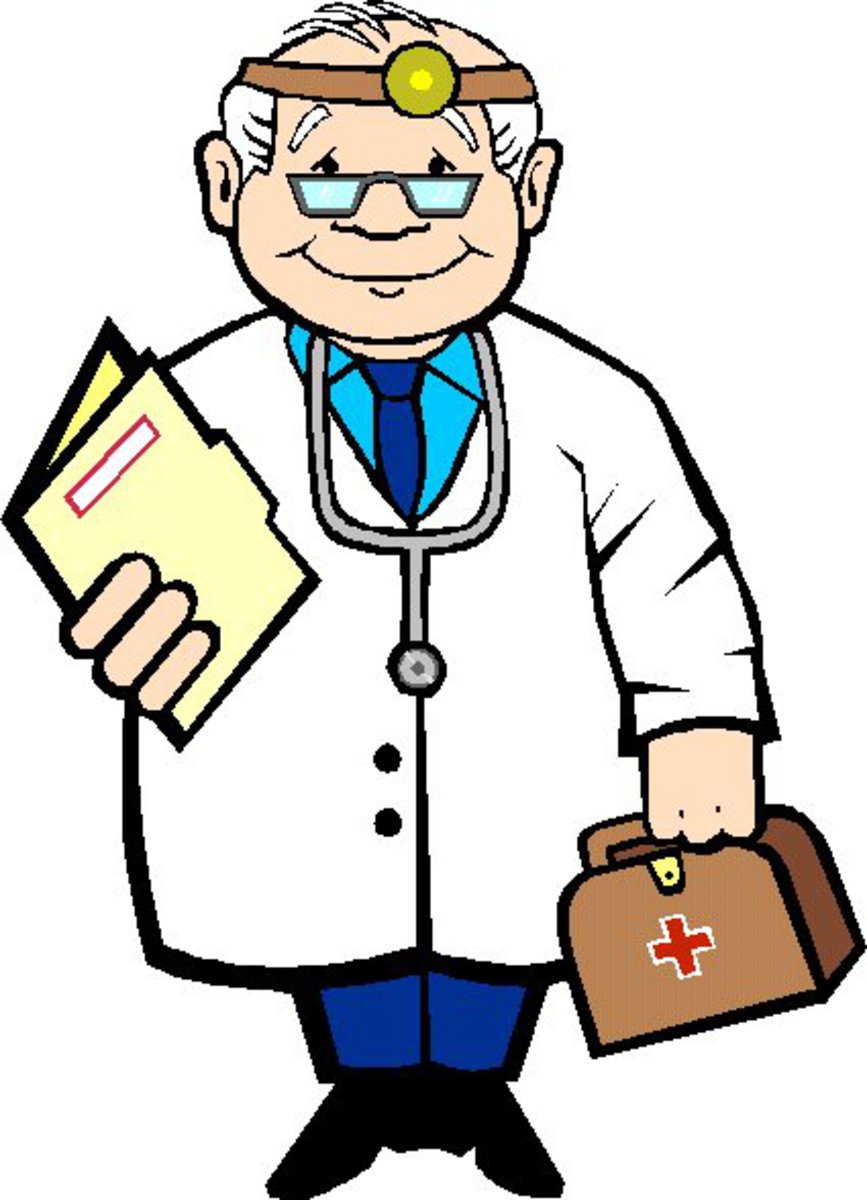